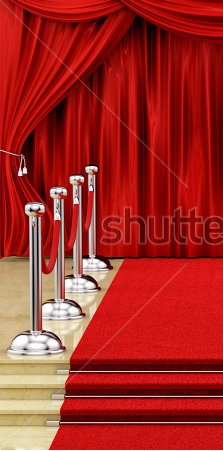 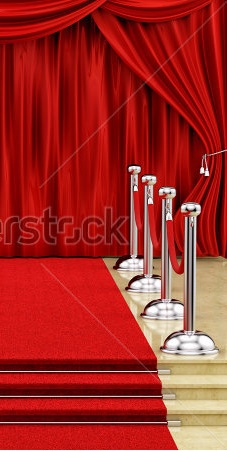 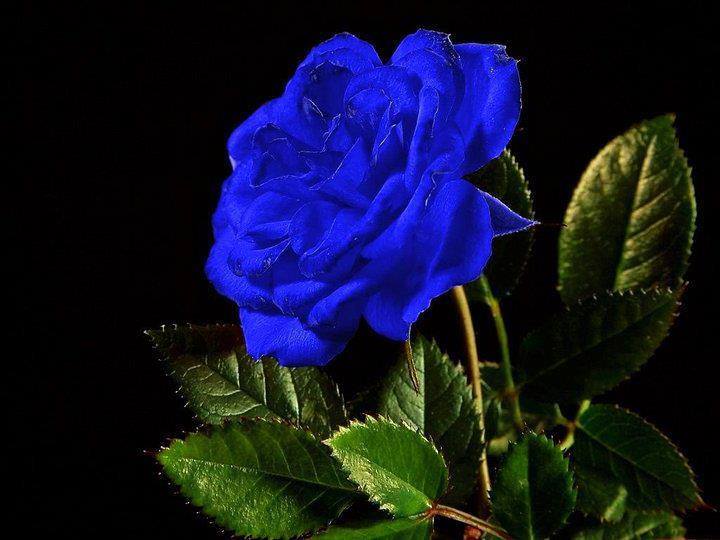 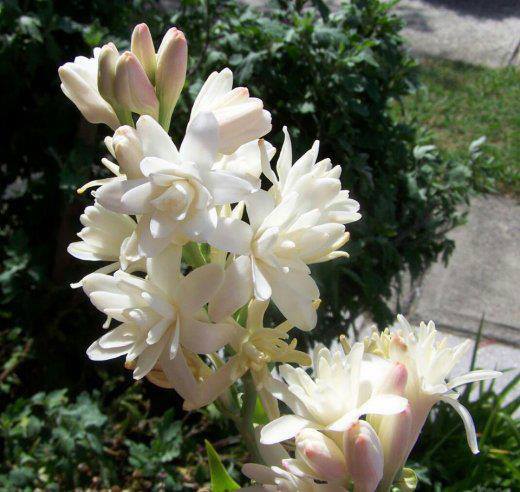 স্বাগতম
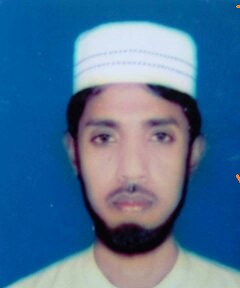 পরিচিতি
মোঃ আব্দুল গফুর
সহকারী সুপার 
গোপালপুর ইছাপুর আমিনিয়া দাখিল মাদ্রাসা
শাশা, যশোহর
বিষয় –আকাইদ ওয়াল ফিকহ
শ্রেণি -  নবম ।
অধ্যায় –২য় ।
সময় -৪৫ মিনিট ।
তারিখ -10/11/2019ইং
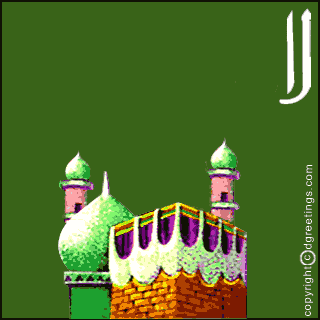 আজকের পাঠ
কালিমা      তায়্যিবা
শিখনফল
এ পাঠ শেষে শিক্ষার্থীরা-
কালিমা তায়্যিবা এর অর্থ  বলতে  পারবে।
কালিমা তায়্যিবার গুরুত্ব ও তাৎপর্য  ব্যাখ্যা করতে পারবে।
কালিমা তায়্যিবার শিক্ষা সমুহ  বর্ণনা করতে পারবে ।
ছবিটি লক্ষ্য কর
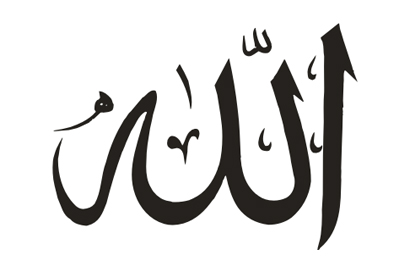 কালিমা তায়্যিবার পরিচিতি
‘কালিমা’শব্দের অর্থ বাক্য ’তায়্যিবা’এর অর্থ পবিত্র ।
কালিমা তায়্যিবা অর্থ পবিত্র বাক্য । 
এর দুটি অংশ যেমন ---
(প্রথম অংশ )
‘লা ইলাহা ইল্লাল লাহু’
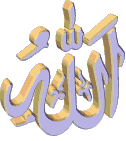 উদহারণস্বরূপ
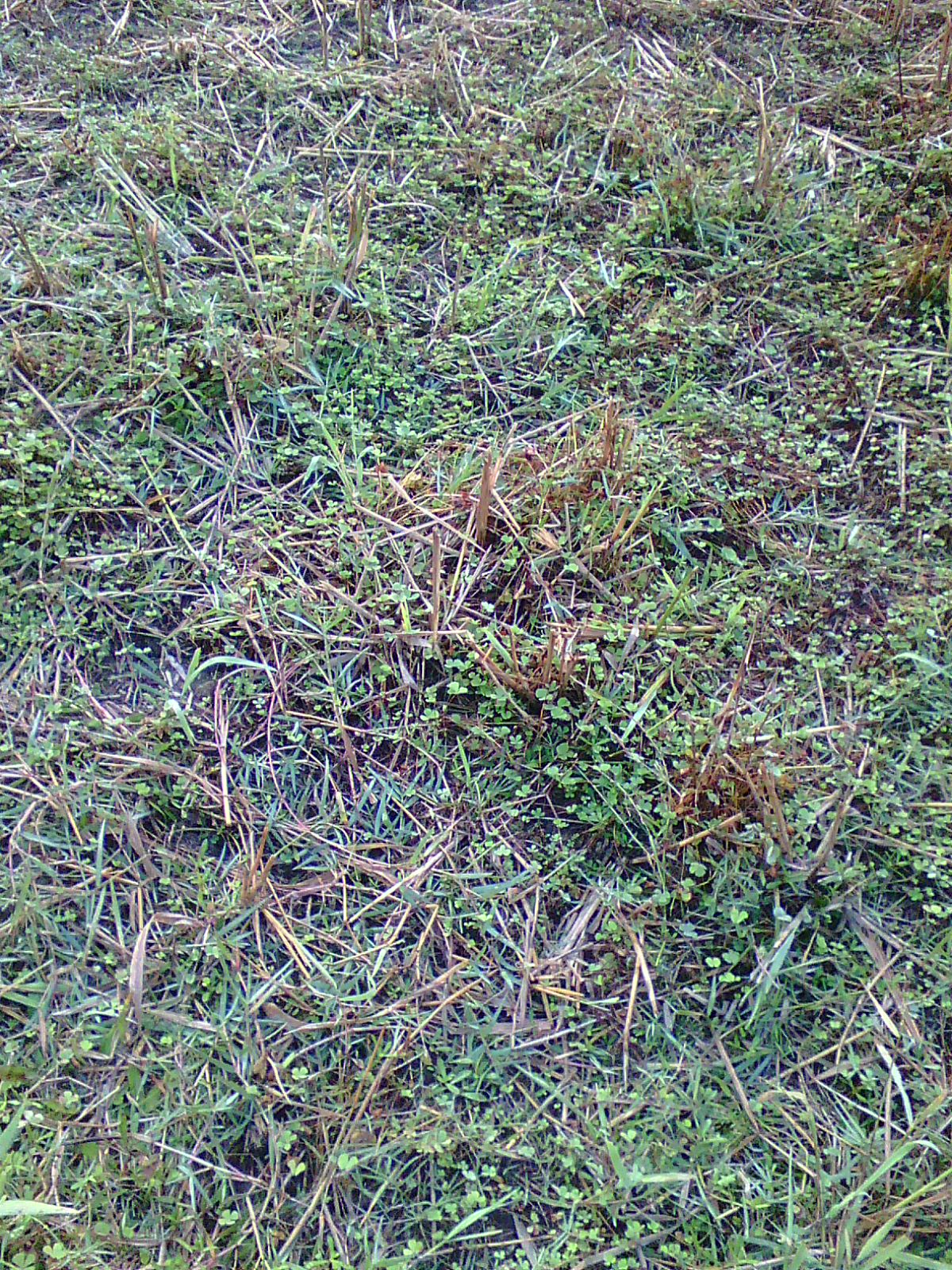 আগাছাপুর্ণ, অনাবাদী জমি
উদহারণস্বরূপ
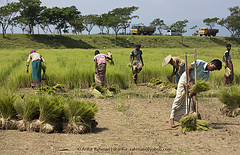 ফসলের চারা উত্তোলন
(দ্বিতীয় অংশ )
‘মোহাম্মাদুর রাসুলুল্লাহ’
উদহারণস্বরুপ
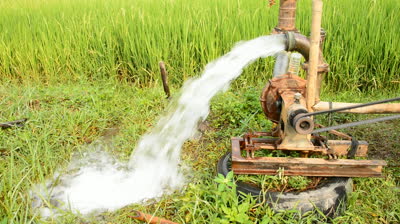 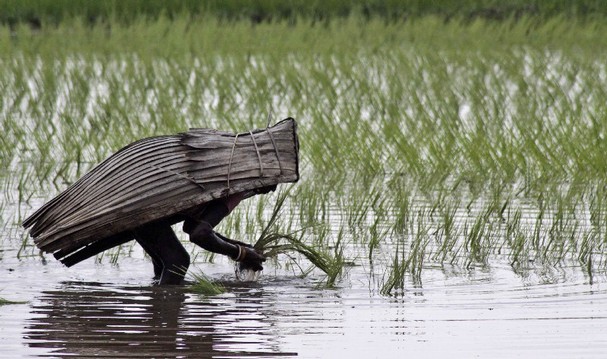 ফসলের  পরিচর্যা
ফসলের চারা রূপণ
পাকা  ফসলে ভরপুর মাঠ
উদহারণস্বরূপ
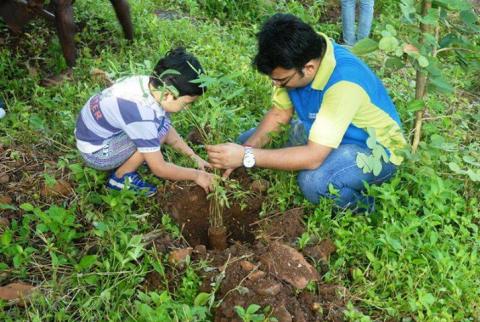 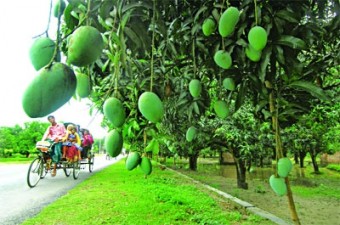 চারা রূপণ
বৃক্ষে আম ফলন
দলীয় কাজ
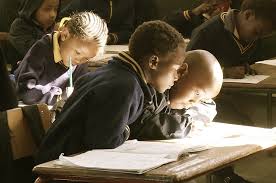 কালিমায়ে তায়্যিবার তাৎপর্য  লেখ
একক কাজ
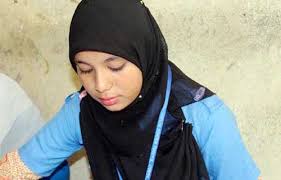 রাসুল অর্থ কি
মূল্যায়ন
কালিমা তায়্যিবার শাব্দিক অর্থ কী ?
কালিমার প্রথম অংশে কীসের স্বীকৃতি ?
বাড়ীর কাজ
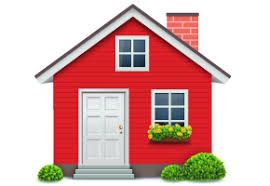 কালিমায়ে তায়্যিবার প্রভাব বর্ণনা কর
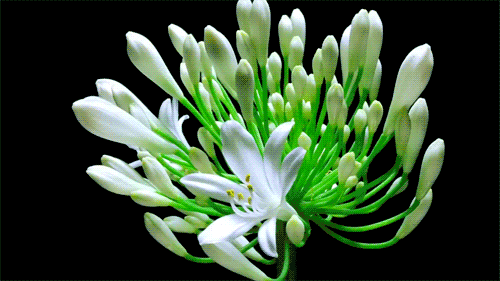 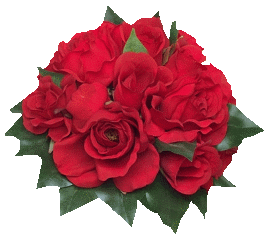 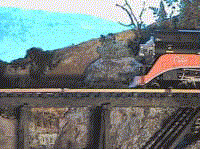 সবাইকে ধন্যবাদ